What is AP, Dual Enrollment,and Concurrent Enrollment?
Let’s start with some terms:
AP = Advanced Placement
These are college level courses taught within high schools.
Teachers have degrees in their subject area, and the curriculum has been approved through College Board.
Students take the class then have the option to take a national AP exam at the end of the year to possibly earn college credit.
The deadline to sign up for the exam is around Nov 1 (may vary slightly year to year). After that date, ordering an exam incurs an additional $40 late fee. The exam is $80. There is a reduced rate for free/reduced lunch students.
Let’s start with some terms:
Dual Enrollment 
These are East courses that can also earn college credit through UNO for an additional fee ($250).  
Teachers have advanced degrees in their area and have been approved by UNO to meet their standards for the course.
Some of our classes are offered both through UNO and through Metro; some are one or the other.
https://www.unomaha.edu/dual-enrollment/index.php
Let’s start with some terms:
Concurrent Enrollment
These are East courses that can also earn college credit through Metro Community College (now free through LB 1015).
Teachers have advanced degrees in their area and have been approved by Metro to meet their standards for the course.
Some of our classes are offered both through UNO and through Metro; some are one or the other.
Concurrent and Dual essentially mean the same thing--just different terms for UNO and Metro.
Dual Enrollment (UNO) vs Concurrent Enrollment (Metro)
Metro:
Cost is free (LB 1015) through 2024-25
Students earn their grade on a Metro transcript; transfers as a P (pass) to a 4-year college
Transfers to universities in the area; may not transfer to out of state or private schools
Does not pay for AP exam
UNO:
Cost is $250 per UNO semester (some classes are 1 semester, some are 2)
Students earn the actual grade on a UNO transcript (i.e. a B in AP Eng 12 equates to a B on the UNO transcript)
Transfers to majority of universities
If it’s an AP class, the $250 also covers the cost of AP exam (comes as a refund after the exam).
So, should you do UNO or Metro Enrollment (if both are offered for same class)?
There are factors to consider:
Cost of the class
What are you plans after high school?
If you’re going to college, where?
Are you taking the AP exam?
The best thing to do is to reach out to colleges you may attend and see what credits they will accept (Metro vs UNO credits).
You can also check Transferology.com.
More than 27 Metro credits can impact freshman scholarship opportunities.
From the UNO Dual Enrollment site:
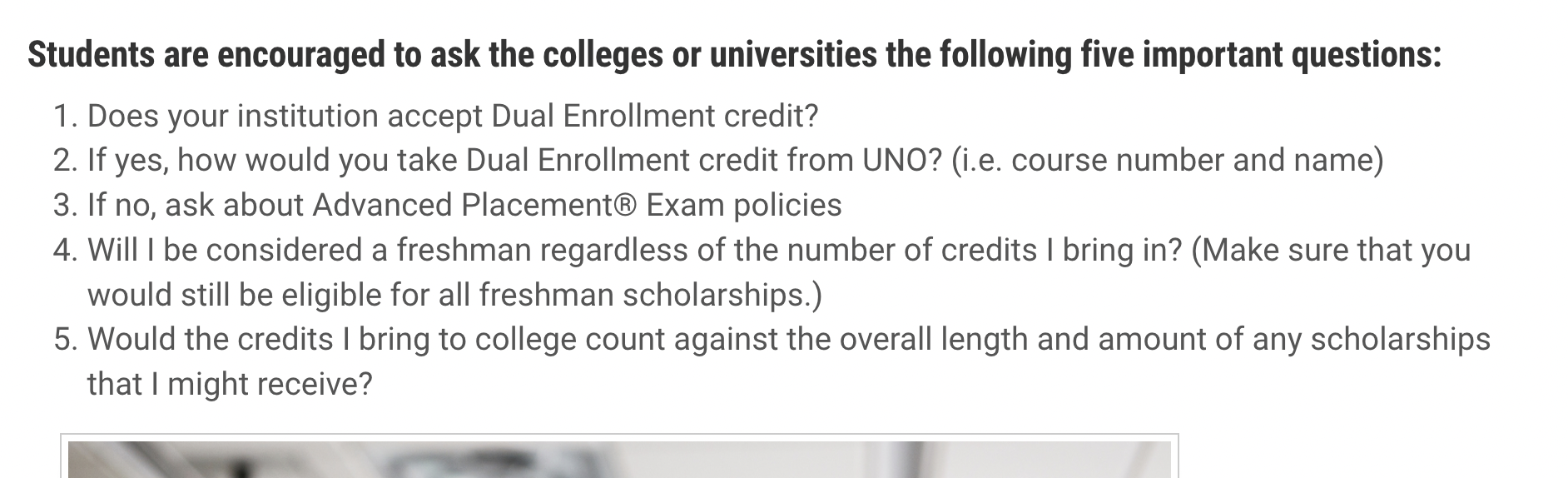 Advanced Placement, Dual Enrollment	, Concurrent Enrollment
Our AP classes:
Some are only available as an AP option and are not offered as Dual Enrollment (i.e. only way to earn college credit is by taking and passing the AP exam).
Some AP classes are dual enrolled through Metro. Some are dual enrolled through UNO. Some are dual enrolled through both.
Dual Enrollment vs AP Test Advantages:
Dual Enrollment advantages:
AP Exam not required to earn college credit
Don’t have to pass the exam to get college credit
Cheaper than college tuition
Accepted at UNO, UNL, UNK and the state colleges (Wayne, Peru, Chadron)
Can start college as a sophomore or junior
AP Test Advantages:
Tests knowledge of course material
Transfers more universally to colleges, especially out of state and private schools
Can opt out of sending scores to colleges
Gain experience taking college level courses and college level exams
Research shows students that take AP classes/tests do much better in college even if they don’t pass the AP exam
Cheaper than college tuition
Dual Enrollment vs AP Test Disadvantages:
Dual Enrollment disadvantages:
May not be accepted at all schools (sometimes an issue if going far out of state or to private universities)
Legally obligated to send a transcript to other colleges if you start one through UNO or Metro
Grade starts college transcript and college GPA regardless of the grade (i.e. could start a college transcript with a D)
If a student earns a lot of dual enrollment, they bypass freshmen year status in college. A student may not be ready to start sophomore or junior level classes in college.
AP Disadvantages (if only doing the test and not doing dual enrollment also):
Must do well on AP exam to earn college credit (Score of 3, 4 or 5 is passing but some colleges will only take 4 or 5)
Colleges have different policies specific to AP courses (i.e. may only accept certain exams for elective credit vs core credit)
Ex: UNL will accept a 3 for most AP exams but will only accept a 4 or 5 for World History and American History
So, if it’s an AP class that is also dual enrolled through UNO, what should I do?
For $250, you can be dual enrolled through UNO and your exam fee is covered in that cost (AP exam is $80; refunded by UNO after the exam).
By dual enrolling, you have 2 ways to ensure you earn college credit: either by passing the exam or by passing the class and getting UNO credit.
UNO does have a drop date about half way through the semester where you can disenroll from DE. There is no refund but grade won’t stay on transcript that way.
There are scholarships available if you qualify for free or reduced lunch or have certain other financial hardships that will cover the $250.
Other Metro options
Frank Kumor Center options: 
Open to juniors and seniors (apply in Feb previous year)
Certified Nursing Assistant program, Education program, Automotive Repair program
Receive high school and Metro credit
FREE tuition and books
Take morning classes at East then go to the Frank Kumor Center in afternoon (transportation provided)
Other Metro options
Career Academy options: 
Open to juniors and seniors (apply in Feb previous year)
Dozens of programs
Receive high school and Metro credit
FREE tuition and books
Take morning classes at East then go to one of the Metro campuses in the afternoon (transportation not provided)
AP/UNO/Metro classes for Art
AP/UNO/Metro classes for English
AP/UNO/Metro classes for Math
AP/UNO/Metro classes for Science
AP/UNO/Metro classes for Social Studies
AP/UNO/Metro classes for World Language
AP/UNO/Metro classes for Computer Science
AP/UNO/Metro classes for Other Classes
Questions:
For questions, reach out to Mrs Pribyl (counselor A-G, Dual Enrollment coordinator, AP coordinator):
402-293-4168
colleen.pribyl@bpsne.net